Муниципальный опорный центр дополнительного 
образования детей г. Брянска
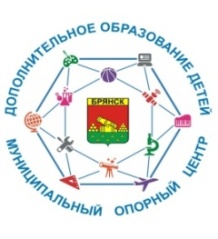 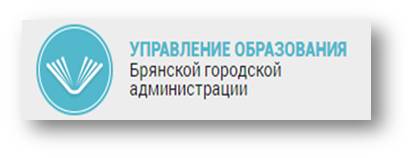 г. Брянск
2024 – 2025 учебный год
КОНФЕРЕНЦИЯ
учреждений дополнительного образования г. Брянска
Муниципальный опорный центр дополнительного 
образования детей г. Брянска
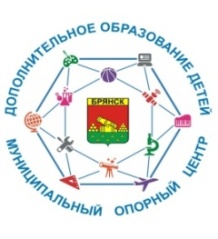 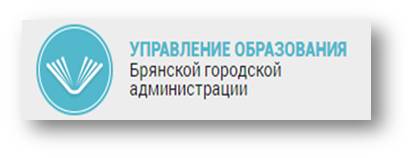 КОНФЕРЕНЦИЯ
учреждений дополнительного образования г. Брянска
Нормативные документы
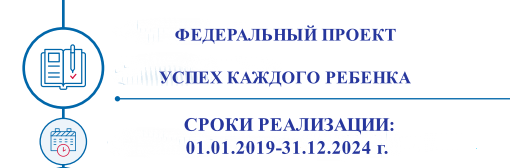 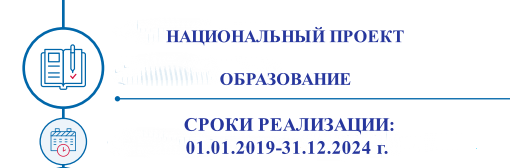 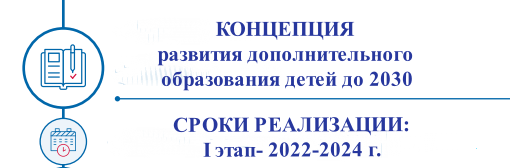 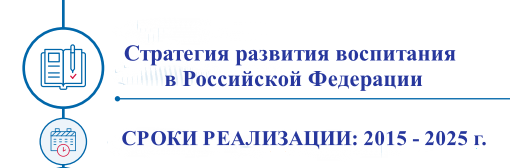 В субъектах Российской Федерации сформированы программы развития детско-юношеского спорта,
планы реализации Концепции развития дополнительного образования
Реестр образовательных организаций
2022 г.
2023 г.
2023 г.
2022 г.
2022 г.
2025 г.
2023 г.
2022 г.
2023 г.
2022 г.
Дополнительные общеобразовательные программы
2022 г.
2023 г.
2022 г.
2023 г.
2023 г.
2022 г.
2023 г.
2022 г.
2022 г.
2025 г.
Охват детей дополнительным образованием
* 57780 детей в г. Брянске
    (данные статистики)
* 60186 детей в г. Брянске
    (данные статистики)
ЦВР
 г. Брянска
ЦВР 
Советского 
р-на
ДДТ 
Володарского 
р-на
ОДО 
Лицея № 27
ЦВР 
Володарского 
р-на
ЦДиЮТиЭ г.Брянска
ЦДТ 
г.Брянска
2022-2023 уч. г.
2021-2022 уч. г.
Область: 220 мест/262 чел.
30 мест/149 чел.
60 мест/127 чел.
30 мест/30 чел.
60 мест /60 чел.
50
2,9
80
3,1
44
664 чел.
(58 программ)
1223 чел.
(129 программ)
ЦВР г.Брянска – 75 детей
ЦДиЮТиЭ г. Брянска – 11 детей
ДДТ Володарского р-на – 12 детей
ЦДТ г. Брянска – 1 ребенок
ЦВР Советского района – 11 детей
МБУДО - 
53 обучающихся
МБУДО - 
110 обучающихся
Указ президента РФ от 7 мая 2024 года     № 309 «О национальных целях развития Российской Федерации на период до 2030 года и на перспективу до 2036 года»
НАЦИОНАЛЬНЫЕ ЦЕЛИ РАЗВИТИЯ                                                        РОССИЙСКОЙ ФЕДЕРАЦИИ ДО 2030 ГОДА  И НА ПЕРСПЕКТИВУ ДО 2036 ГОДА
а) сохранение населения, укрепление здоровья и повышение благополучия людей, поддержка семьи;
б) реализация потенциала каждого человека, развитие его талантов, воспитание патриотичной и социально ответственной личности;
в) комфортная и безопасная среда для жизни;
г) экологическое благополучие;
д) устойчивая и динамичная экономика;
е) технологическое лидерство;
ж) цифровая трансформация государственного и муниципального управления, экономики и социальной сферы.
РЕАЛИЗАЦИЯ ПОТЕНЦИАЛА КАЖДОГО ЧЕЛОВЕКА, РАЗВИТИЕ ЕГО ТАЛАНТОВ, ВОСПИТАНИЕ ПАТРИОТИЧНОЙ И СОЦИАЛЬНО ОТВЕТСТВЕННОЙ ЛИЧНОСТИ
Формирование эффективной системы выявления, поддержки и развития способностей и талантов детей и молодежи, основанной на принципах ответственности, справедливости, всеобщности и направленной на самоопределение и профессиональную ориентацию   обучающихся
Создание  условий для воспитания гармонично развитой, патриотичной и социально ответственной личности на основе традиционных российских духовно-нравственных и культурно-исторических ценностей
Увеличение молодых людей, участвующих в проектах и программах, направленных на профессиональное, личностное развитие и патриотическое воспитание
В субъектах Российской Федерации сформированы программы развития детско-юношеского спорта,
планы реализации Концепции развития дополнительного образования
Увеличение доли молодых людей, вовлеченных в добровольческую и общественную деятельность.
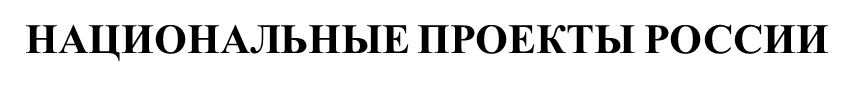 «Молодёжь и дети»  
2025-2030
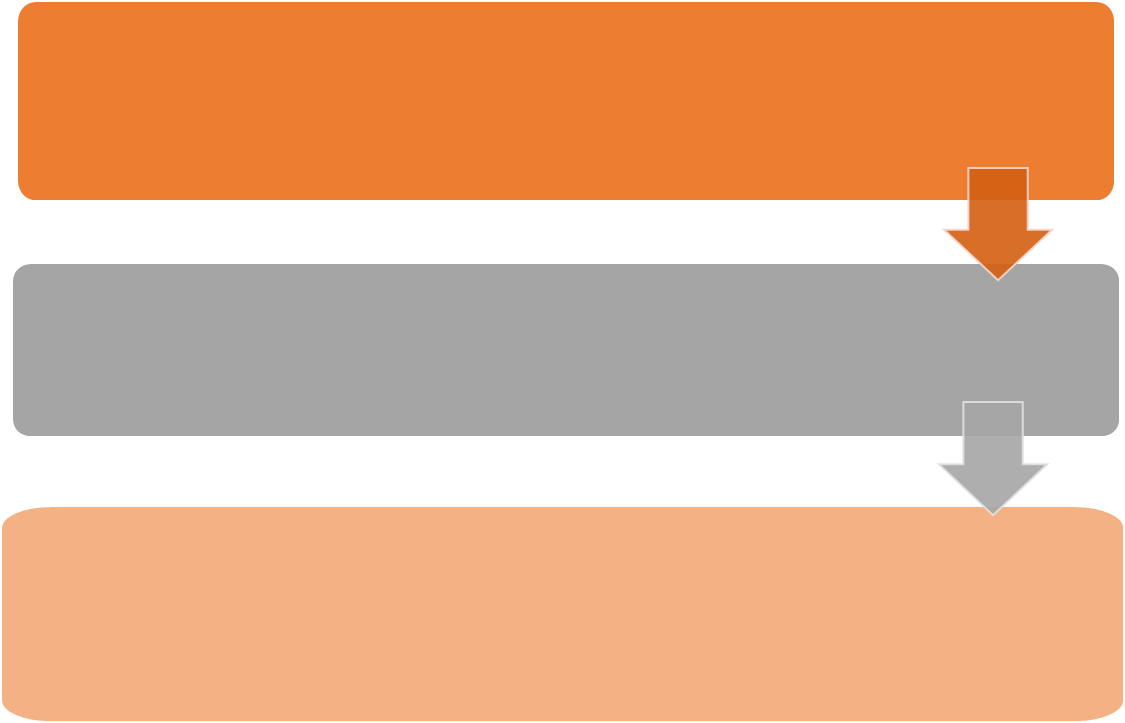 «Все лучшее детям»
Цель проекта — создание благоприятных условий для гармоничного развития детей
Муниципальный
 этап
Областной 
этап
«Воспитание детского коллектива»
«Семейное воспитание»
«Формирование 
целостного воспитательного пространства на 
основе традиционных 
культурно-исторических 
и духовно-нравственных 
ценностей»
«Воспитание памяти о героях среди молодежи»
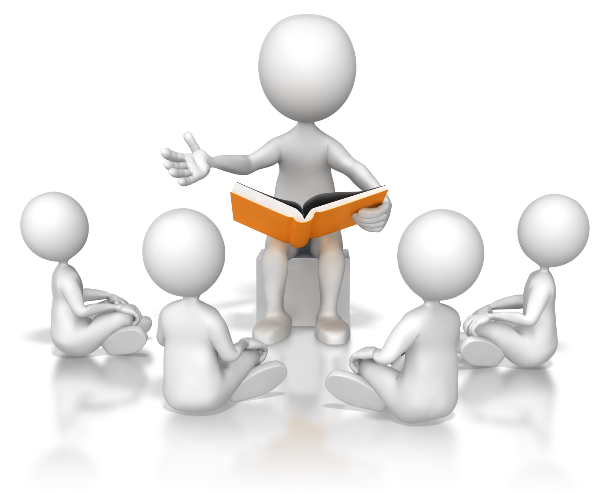 Признать работу учреждений дополнительного образования  г. Брянска 
по реализации 1 этапа плана мероприятий в рамках Концепции развития дополнительного образования детей удовлетворительной.

2. Учреждениям дополнительного образования г. Брянска :
обеспечить выполнение целевых показателей реализации  Концепции развития дополнительного образования детей до 2030 года;
усилить работу по повышению охвата детей дополнительным образованием 
     до  83 % от количества детей в г. Брянске в возрасте от 5 до 17 лет включительно;
продолжить работу по обновлению содержания и методов обучения при реализации дополнительных общеобразовательных программ, в том числе направленных у обучающихся функциональной, технологической, финансовой, экологической грамотности; 
усилить воспитательную составляющую в содержании дополнительных общеобразовательных программ согласно Концепции ДО, национальным стратегиям и проектам;
способствовать повышению доступности качественного дополнительного образования для детей, попавших в трудную жизненную ситуацию, детей с ограниченными возможностями здоровья и детей-инвалидов, организовывать   участие  данной категории детей в творческих конкурсах;









 
. 
3
активизировать участие руководящих и педагогических кадров учреждений в конкурсах профессионального мастерства и в других мероприятиях, направленных на профессиональное развитие и самореализацию;;
продолжить работу по реализации Целевой модели наставничества; 
содействовать экскурсионным формам организации деятельности с обучающимися для ознакомления с историей, культурой, традициями, природой региона, а также с выдающимися деятелями, внесшими весомый вклад в развитие Брянской области.

3. Муниципальному опорному центру дополнительного образования детей 
г. Брянска:
обеспечить  организационное и информационно-методическое сопровождение учреждений дополнительного образования  по выполнению всех целевых показателей реализации  Концепции развития дополнительного образования детей до 2030 года;
продолжить работу по организации конкурсного движения педагогического мастерства,  выявлению и  распространению лучших практик в системе дополнительного образования по всем приоритетным направлениям реализации  Концепции развития дополнительного образования детей. 






 
. 
3